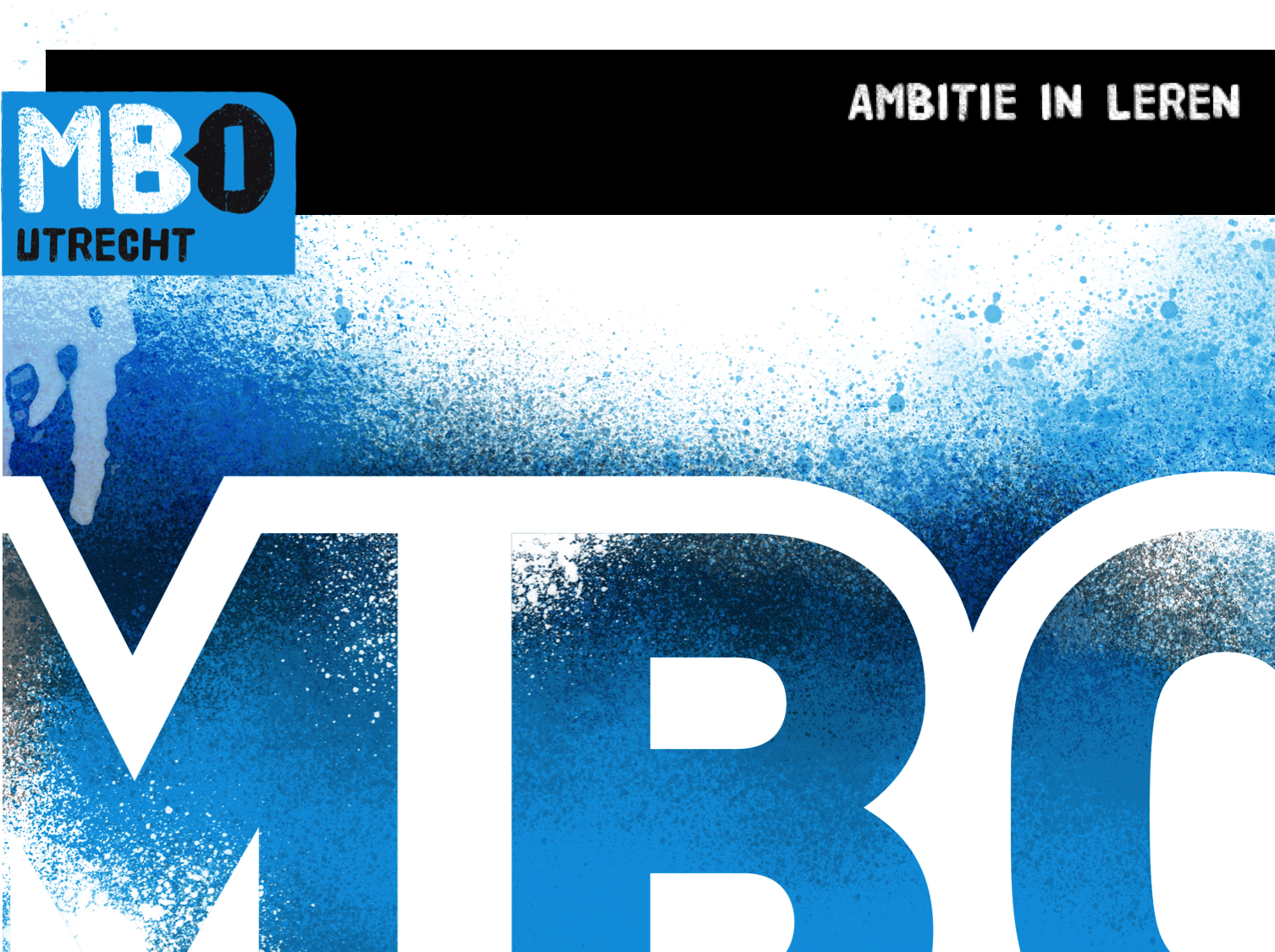 BBL Opleiding Dienstverlening, Profiel Helpende Zorg en Welzijn
maart 2022
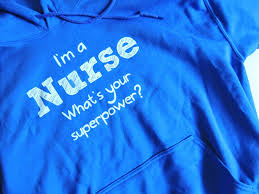 Uitleg opleiding
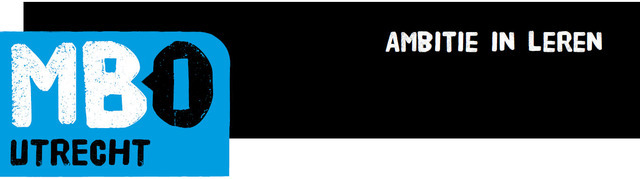 Kernwaarden MBO Utrecht
Persoonlijk
Ambitieus 
Ondernemend
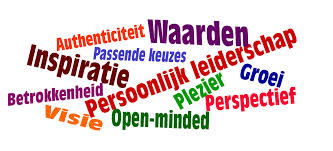 MBO Utrecht Gooise Zorgacademie
[Speaker Notes: We geven onze studenten meer dan een opleiding. We bieden ze een opstap naar een volwaardige rol in de maatschappij als vakman, werknemer en verantwoordelijke, zelfbewuste burger. 
Bij ons vinden studenten een inspirerende en levendige leer- en werkomgeving waar ze zich snel thuis voelen. Als zelfstandige organisatie bieden wij een kleinschaligheid die de betrokkenheid en verbondenheid bevordert. Daardoor komen ieders persoonlijke kwaliteiten optimaal tot ontwikkeling. Dit geldt zowel voor studenten als docenten en praktijkopleiders.
Persoonlijk 
Bij ons mag je rekenen op respect, persoonlijke aandacht en geborgenheid, omdat deze waarden verankerd zijn in onze interconfessionele identiteit. Als zelfstandige organisatie bieden wij een kleinschalige leer- en werkomgeving, waardoor je je snel betrokken en verbonden voelt.
Ambitieus
MBO Utrecht daagt je uit en biedt uitstekende mogelijkheden om je talenten optimaal tot hun recht te laten komen. Met het brede aanbod aan opleidingen en leerbedrijven kun je de keus maken die het beste bij jou past. Hiermee leg je een stevige basis voor je vervolgopleiding of loopbaan.
Ondernemend
Bij MBO Utrecht kun je werken aan je kennis, vaardigheden én houding en gedrag. Er is ruimte en waardering voor eigen initiatief. Je krijgt de gelegenheid om in de praktijk ervaring op te doen, bijvoorbeeld in één van de leerbedrijven. Je maakt deel uit van een organisatie die midden in de samenleving staat, met veel samenwerkingspartners.]
Opleidingsprogramma
De werkprocessen uit het kwalificatiedossier staan centraal in het onderwijs​
De opleiding is opgedeeld in 3 perioden. Aan het einde van een periode kun je examen doen in de werkprocessen die je hebt afgerond.

Er zijn vakdocenten verpleegkunde/verzorging, Rekenen en Nederlands​

De vaste lesdag is …..

Een lesdag kent 7 lesuren van 45 minuten. 9 uur tot 15.30 uur.​

Voor  een lesdag kijk je op het rooster in Xedule of Osiris en vind je de inhoud in de Wiki​.
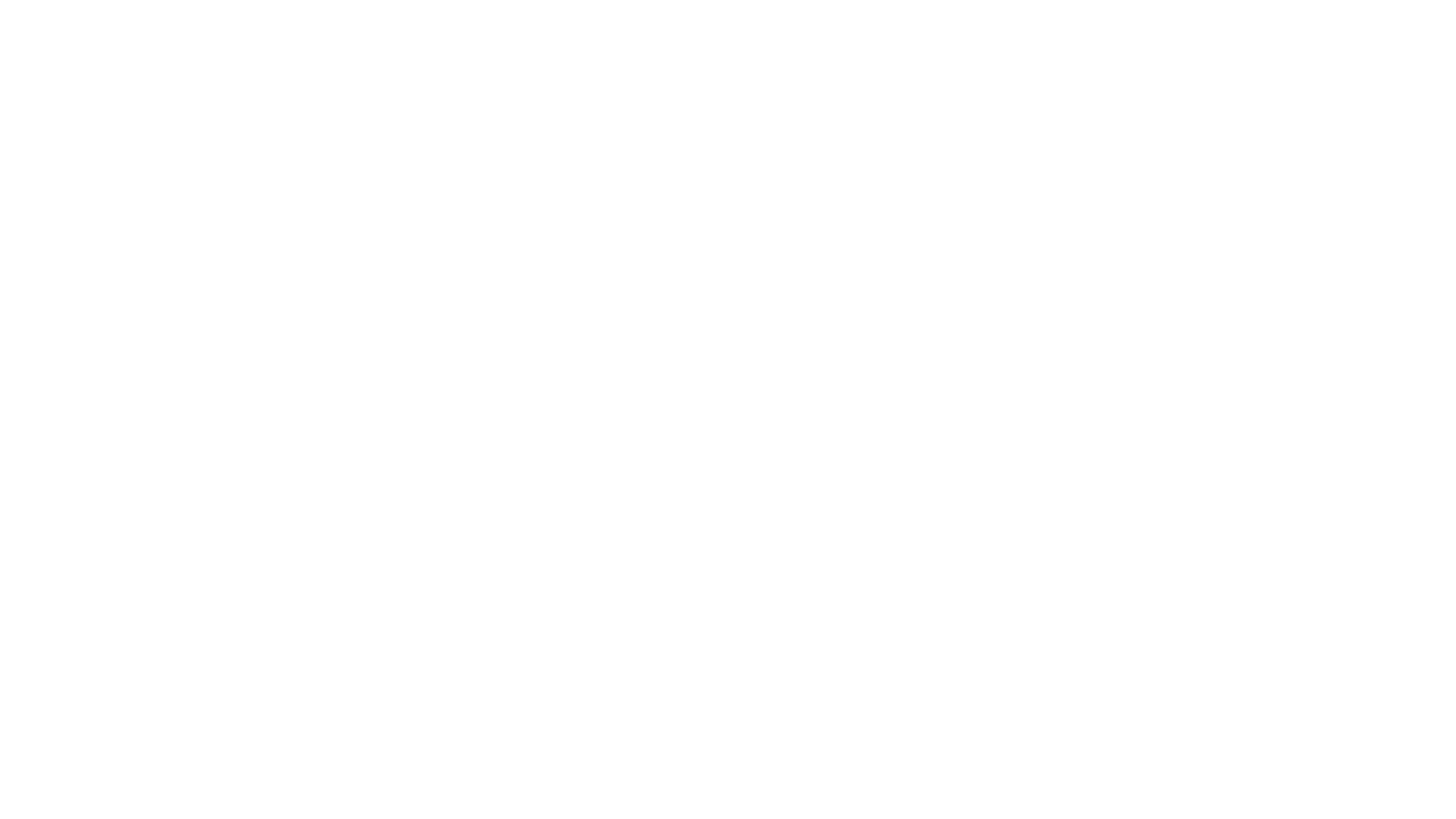 Jaarplanning en gesprekken op school
Jaarplanning schooljaar
Introductiegesprek
Voortgangsgesprekken, 2 per jaar, met de slb-er en de praktijkopleider/werkbegeleider
MBO Utrecht Gooise Zorgacademie
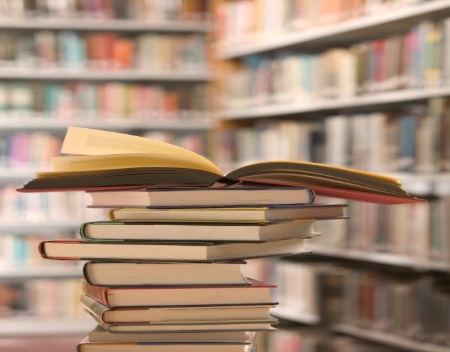 Leermiddelen
Te vinden op in Teams en in de Wiki’s
Opleidingsgids
Nederlands, Rekenen, 
Consortium voor praktijkopdrachten. 
Boeken
-De oefenopdrachten van het Consortium gebruik je om het leren in de praktijk vorm te geven.​
-De oefenopdrachten zijn per werkproces vormgegeven. Bijvoorbeeld:​
-   B1-K1-W4 Biedt persoonlijke verzorging​
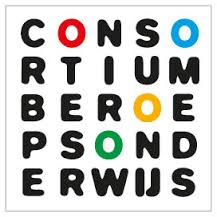 MBO Utrecht Gooise Zorgacademie
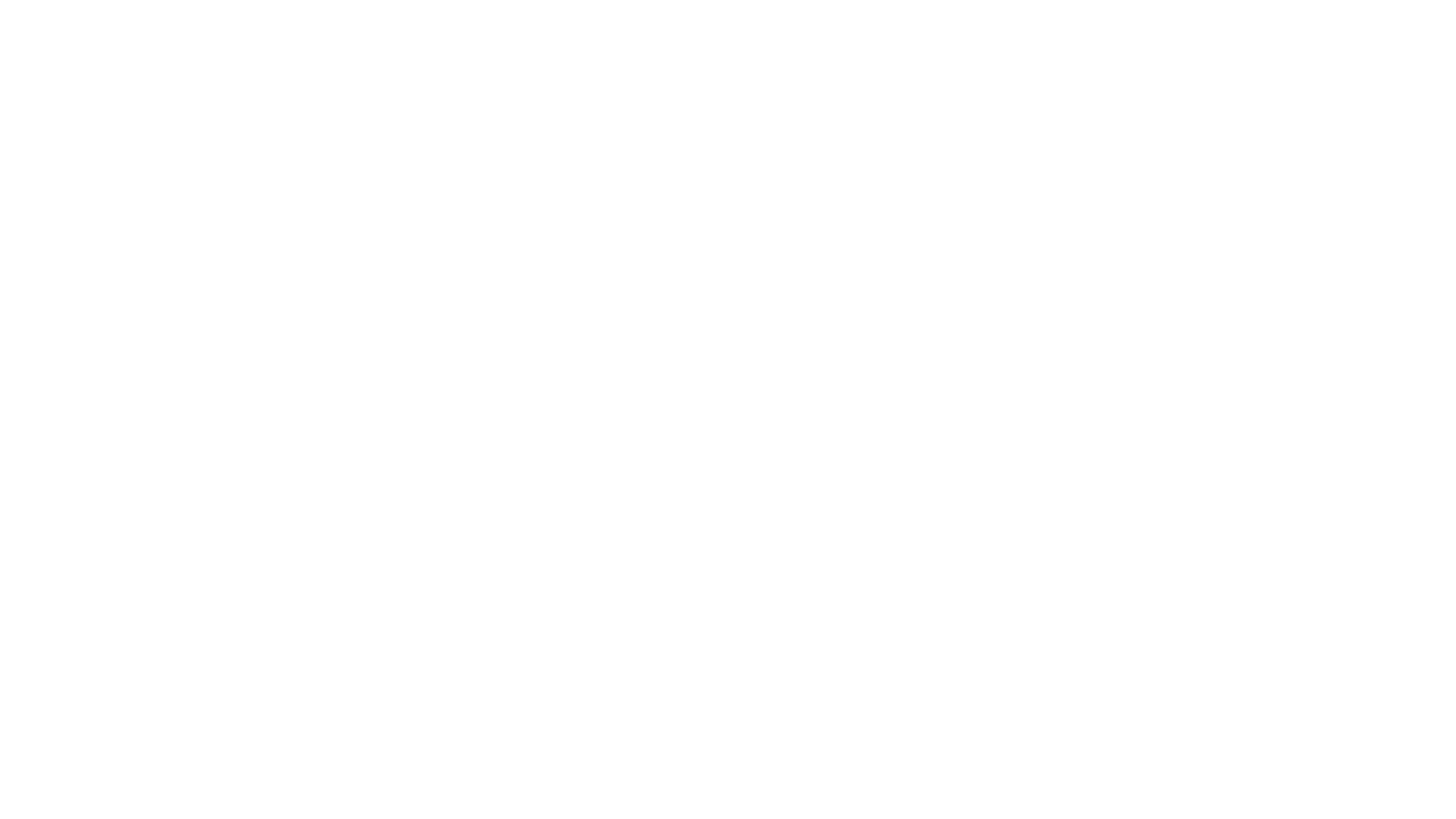 Digitaal Portfolio in Teams
Informatie over eerdere resultaten van de studieloopbaan van de student
Het leertraject zoals dat is vastgesteld bij start van de opleiding
Planning leeractiviteiten (consortium praktijkopdrachten, schoolopdrachten en persoonlijke  leerdoelen)
Informatie over voortgang en resultaten
Bewijsstukken school
Reflectie en feedbackverslagen
MBO Utrecht Gooise Zorgacademie
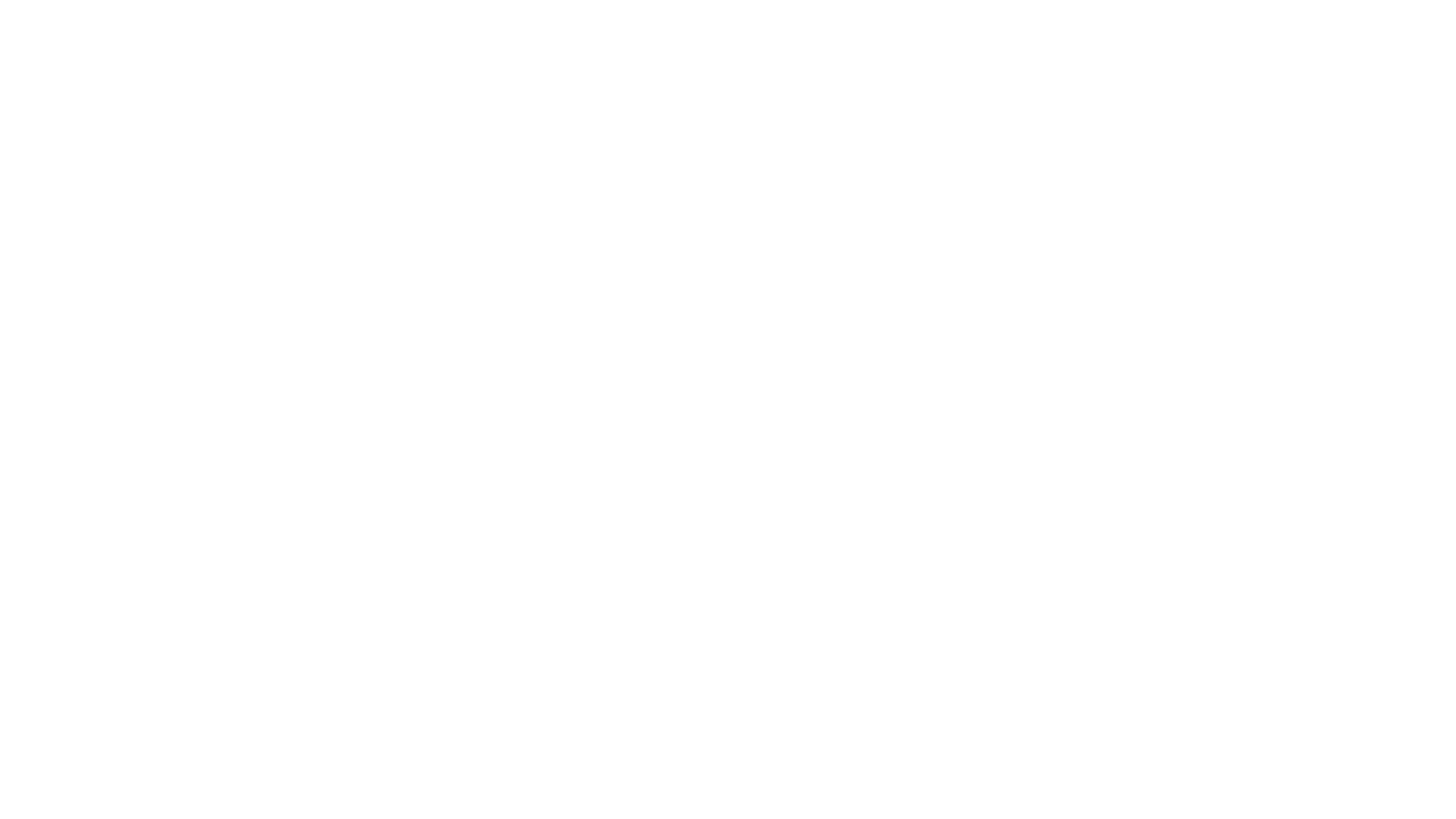 Examinering
Voor toegang tot examen moeten de praktijkopdrachten behorende bij de geëxamineerde werkprocessen afgerond zijn en de praktijk ook vindt dat je klaar bent voor het examen. 
De oefenopdrachten van het Consortium gebruik je om het leren in de praktijk vorm te geven.​

De oefenopdrachten zijn per werkproces vormgegeven. Bijvoorbeeld:​

   B1-K1-W4 Biedt persoonlijke verzorging​
MBO Utrecht Gooise Zorgacademie
Profiel Dienstverlener

Een dienstverlener heeft een ondersteunende, dienstverlenende en servicegerichte houding.
Houdt rekening met en speelt in op de behoefte en verwachtingen van de klant. Toont een sociale en open houding, is alert en integer en werkt volgens richtlijnen en procedures
vul hier een tekst in
9
Opbouw van de opleiding (1jaar)

	Dienstverlener Zorg en welzijn
Keuzedeel
Keuzedeel
Profiel zorg en welzijn
Brede basis
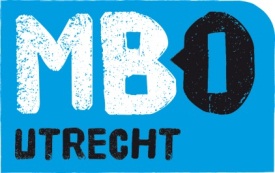 Wat leer je?
Basisdeel;
plannen en organiseren van je werk
Communicatie bewoners
Werkzaamheden gericht op voeding
Veiligheid en Arbo
Evalueren van werkzaamheden
Profieldeel
Ondersteunen bij wonen en huishouden
Ondersteunen bij persoonlijke zorg en ADL
Assisteren bij activiteiten
Keuzedelen
Verdieping in de zorg
Ondernemend gedrag
Blijvend fit, veilig en gezond werken
Doorstroom niveau 3 zorg en welzijn
31-3-2022
vul hier een tekst in
11
Lesprogramma
40 volledige lesdagen van 6 klokuren (8 lesuren) onder begeleiding van een docent
Een aantal extra uren, dagdelen voor de keuzedelen onder begeleiding.


Nederlands, Rekenen, Burgerschap.
vul hier een tekst in
12
Lesprogramma (2)
Huiswerk:
Je gaat je thuis voorbereiden op de les. Bij de voorbereiding van de les ga je nadenken over wat je in deze les wil leren. Deze leervraag neem je mee naar de les. 
Onderwijsactiviteit:
Tijdens de les  bespreekt de docent het huiswerk in en gaat door middel van het geven van opdrachten dieper in op het onderwerp. 

Bij ieder werkproces staat vermeld welke school opdrachten en (BPV) praktijkopdrachten je moet maken.  

Als het werkproces is afgerond (schoolopdracht en praktijkopdracht) mag je het praktijkexamen  doen.
vul hier een tekst in
13
Praktijk
Je werkt in de praktijk aan oefenopdrachten(digibib) die je voorbereiden op het examen.

Verder gebruik je het document ‘persoonlijke ontwikkeling’, dit is een meetinstrument voor de ontwikkeling van je beroepshouding in de praktijk.

In de praktijk heb je een werk/praktijkbegeleider die jou zal begeleiden bij het werken in de praktijk en het maken van de opdrachten.

Je hebt in de praktijk én op school verschillende voortgangsgesprekken om je beroepsontwikkeling te volgen.
31-3-2022
vul hier een tekst in
14
School
Je volgt wekelijks de lessen. Je verzuim is maximaal 10%.

Je studieloopbaanbegeleider zal je op school begeleiden bij de opdrachten.

Praktijk,  school en student hebben minimaal 2x in dit jaar contact. 

Er wordt dan in een voortgangsgesprek met elkaar afgestemd of de student zich voldoende heeft ontwikkeld om examen te kunnen doen.
31-3-2022
vul hier een tekst in
15
Wanneer kun je starten
Je hebt een werkplek

Je voldoet aan de toelatingseisen

Je hebt toestemming van je werkgever.

Je bent gemotiveerd!
vul hier een tekst in
16
vul hier een tekst in
17